基于引力波的教育科普绘画制作
华中师范大学 秦瑶
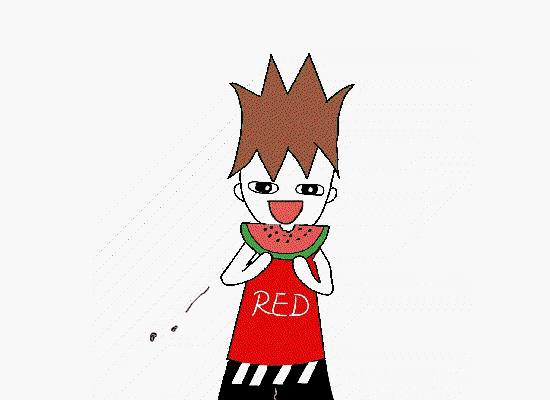 01
研究背景
02
设计思路
03
思考展望
研究背景
|研究背景
抽象
深奥
普通
大众
引力波
设计思路
形式选择
形式选择
|设计思路
仅仅以文本形式进行呈现，则难以建构深层次的天文学知识，只有进行多重感官刺激，能够更好地增进天文素养。
艺术
科学
形式选择
|设计思路
图形作为视觉传达设计的三大要素之一，它所具有的表现性、功能性、象征性以及艺术性的特点，具有比文字更直观的表现力，能够实现“一图抵万言”的传播功效。
在少年儿童智力开发方面，也可以利用漫画具有的可视性和趣味性，激发他们的求知欲和对科学的亲近感，变敬畏科学为敬爱科学，培养他们讲科学、信科学、爱科学、用科学的观念。
设计思路
形象创作
形象创作
|设计思路
电子稿
纸稿
涂色
修改完善
形象创作
|设计思路
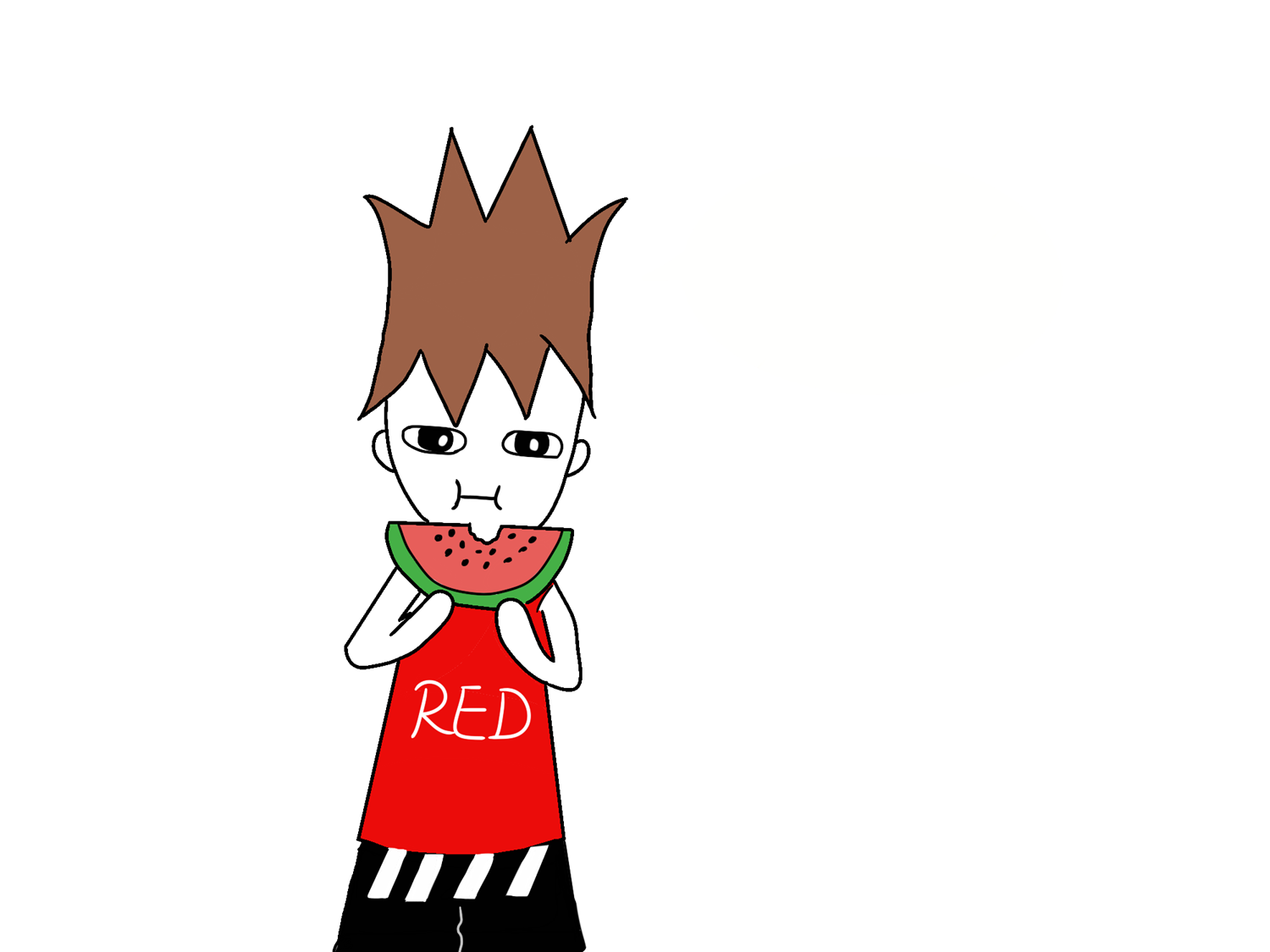 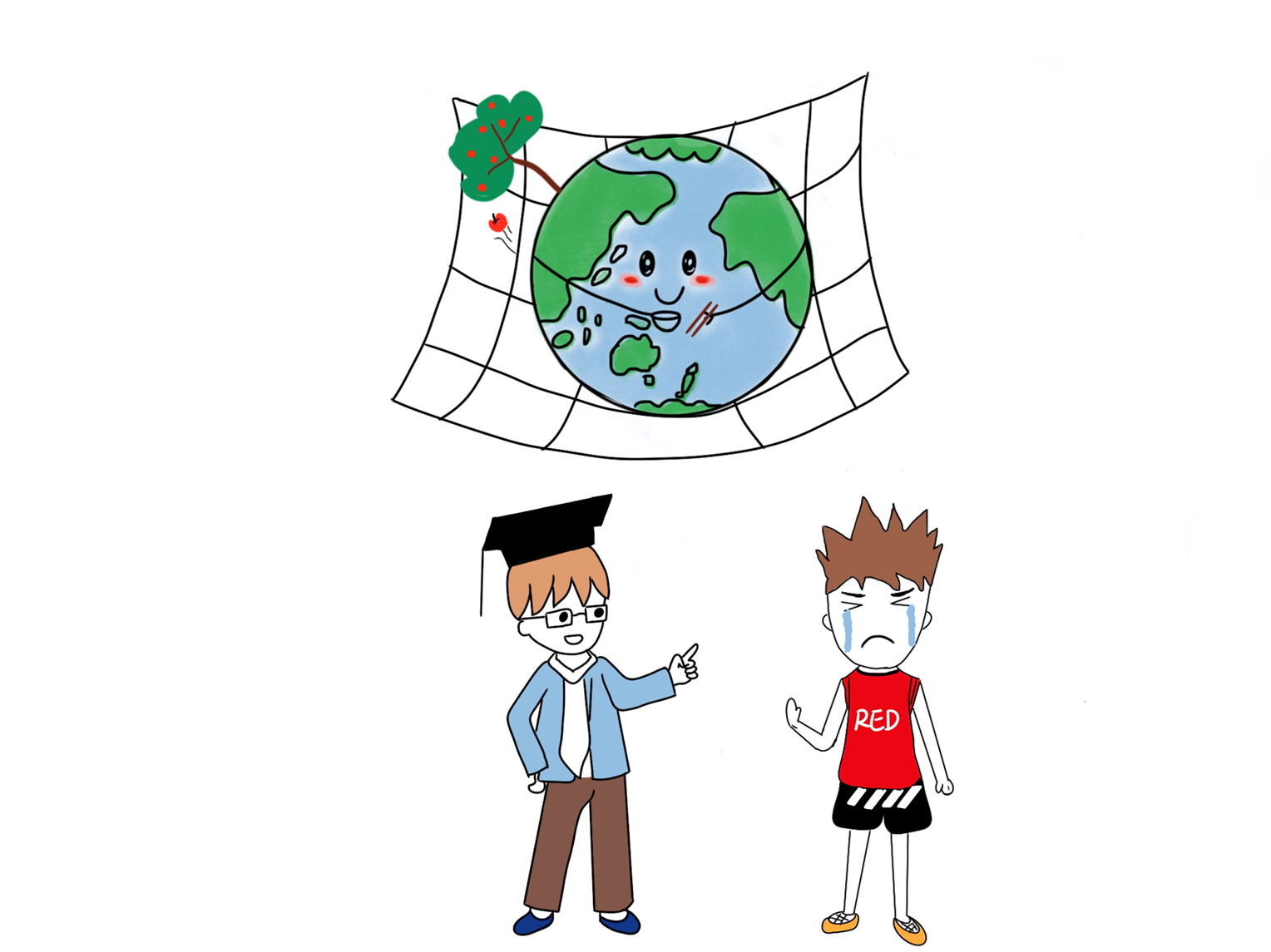 平民学霸哥
吃货学渣弟
形象创作
|设计思路
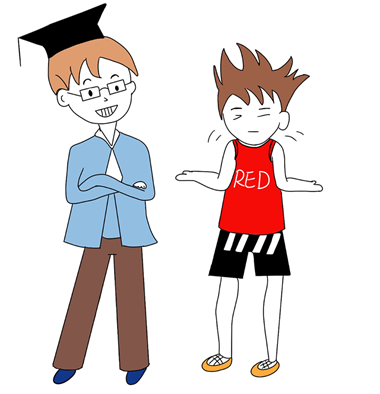 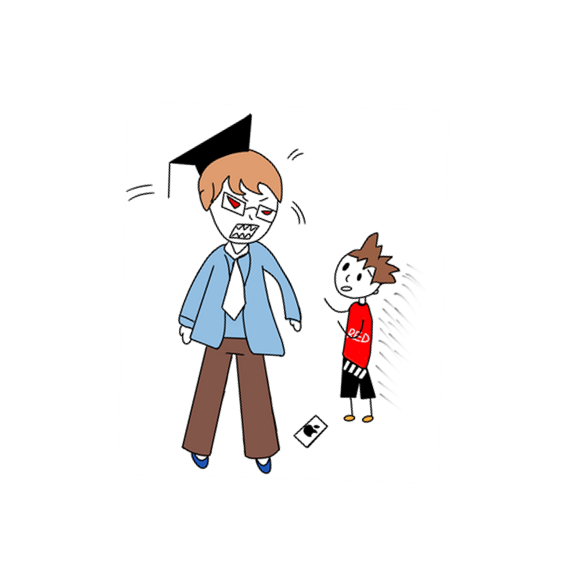 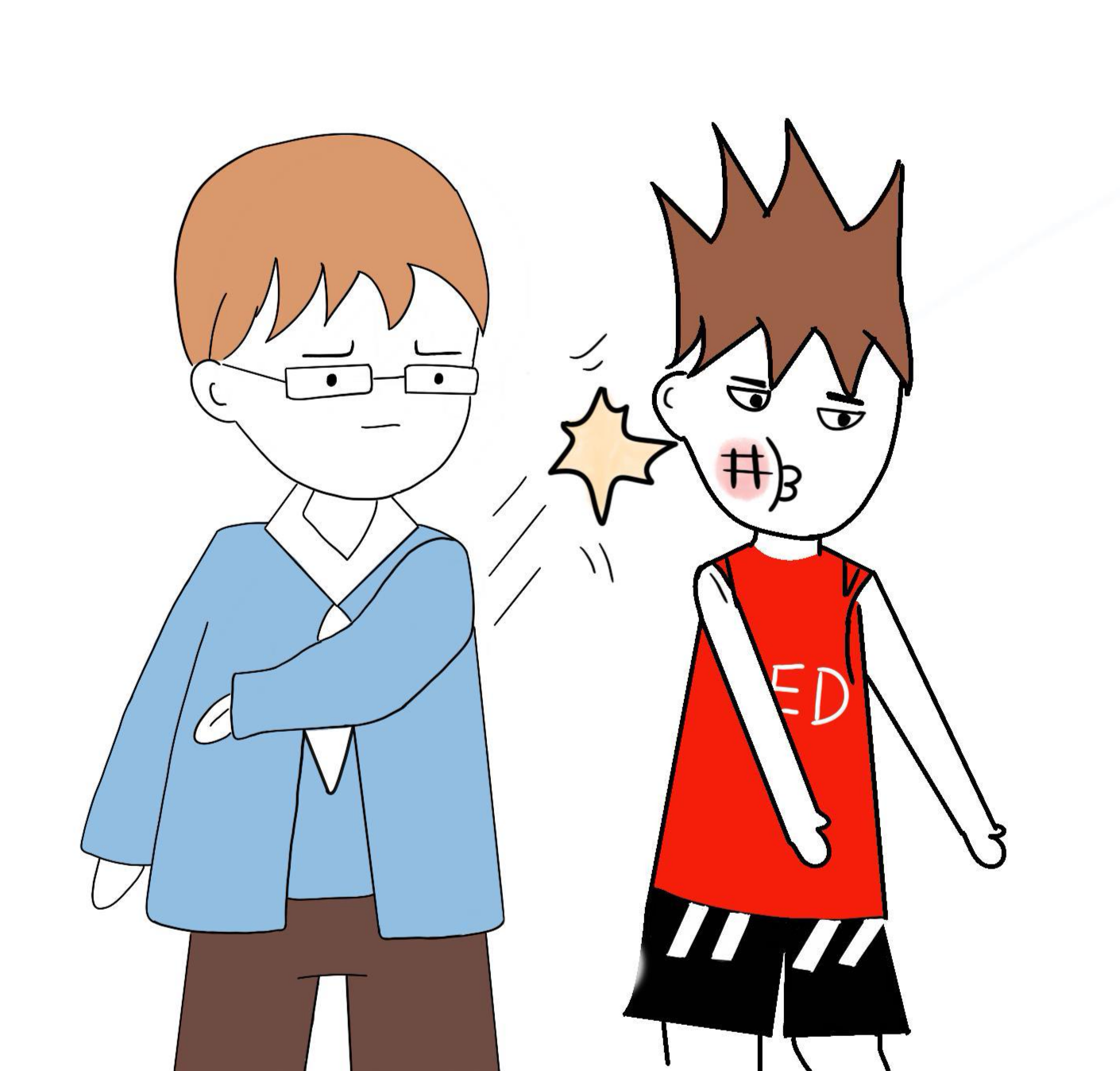 形象创作
|设计思路
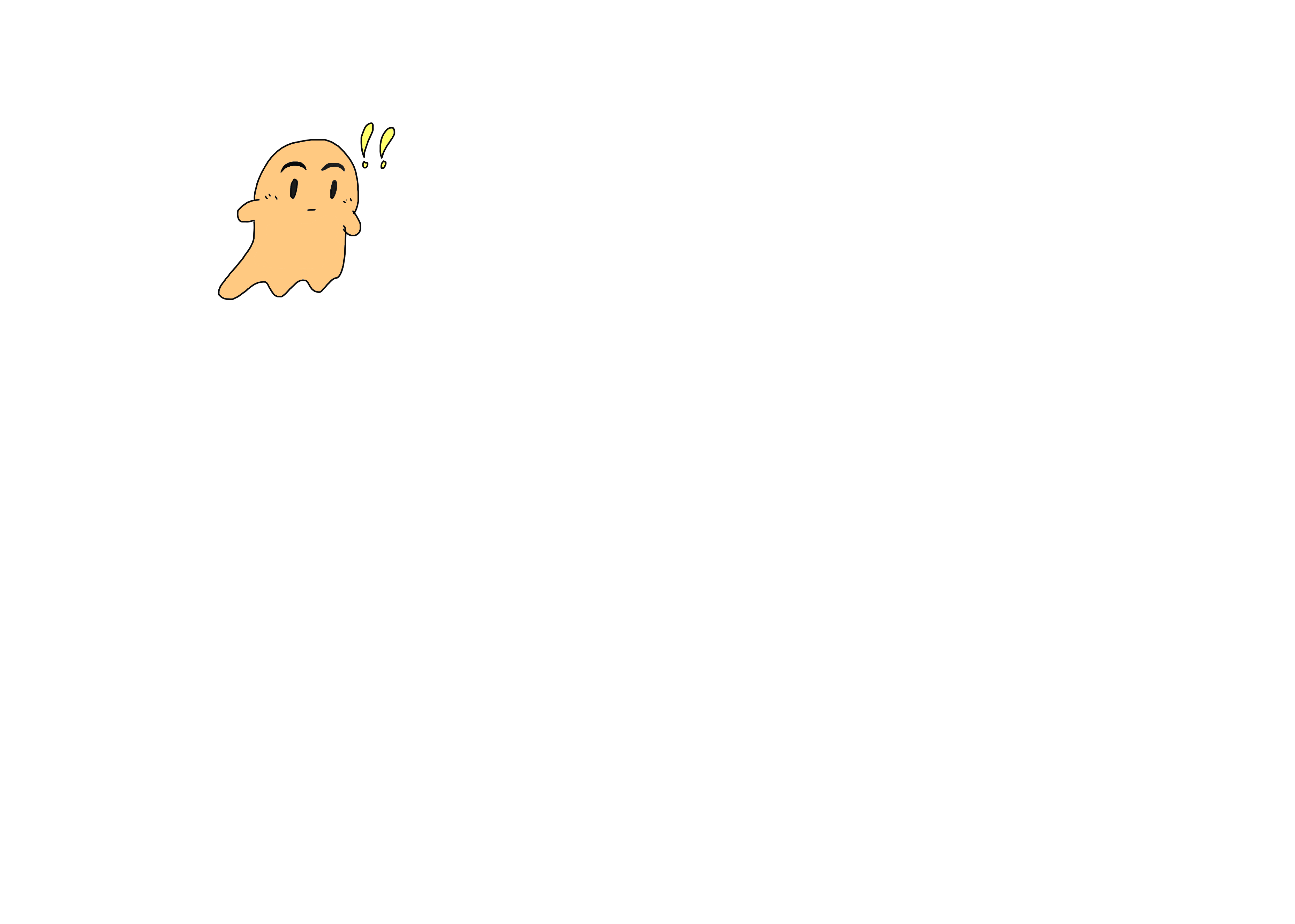 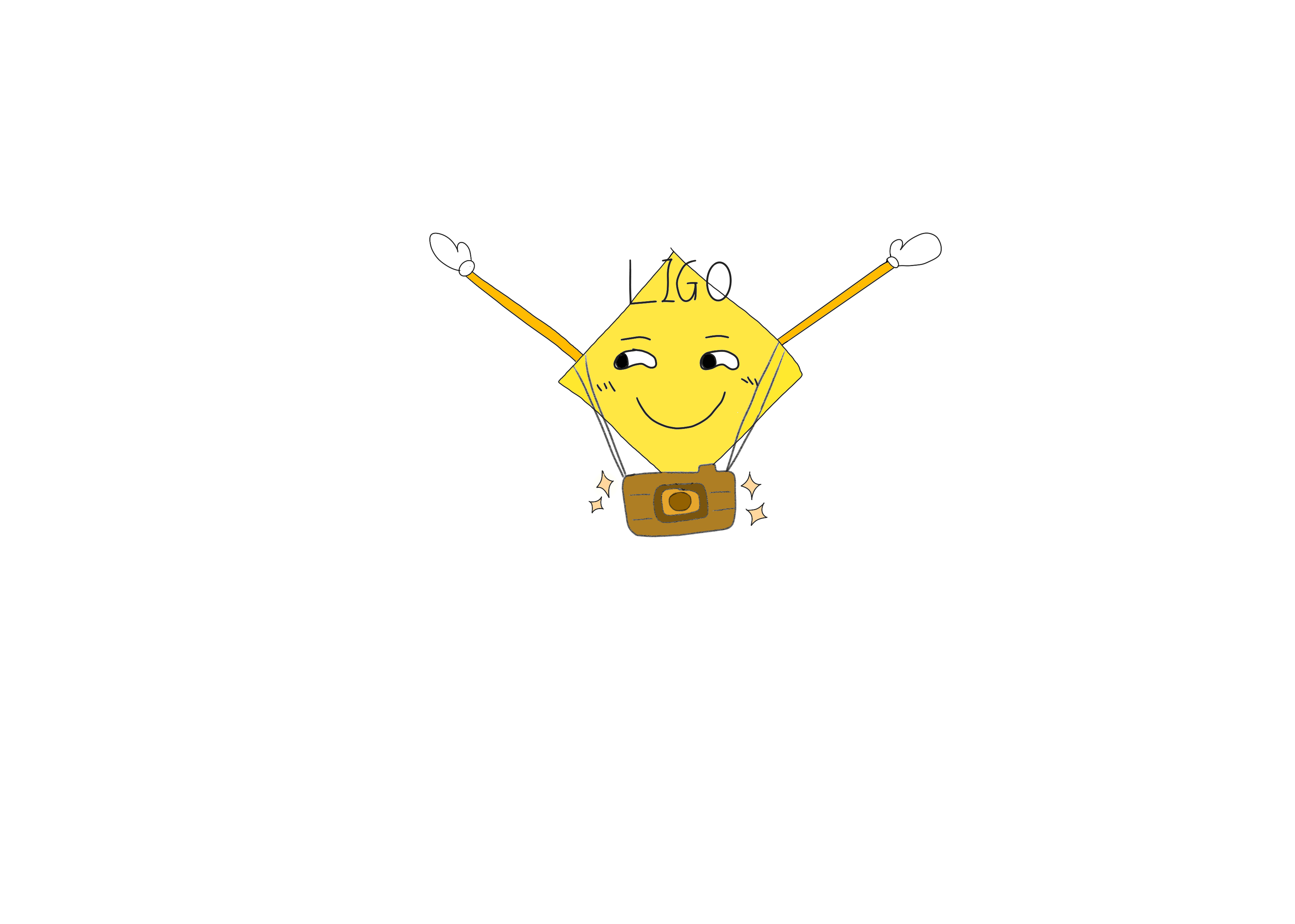 引力波
天文台
LIGO
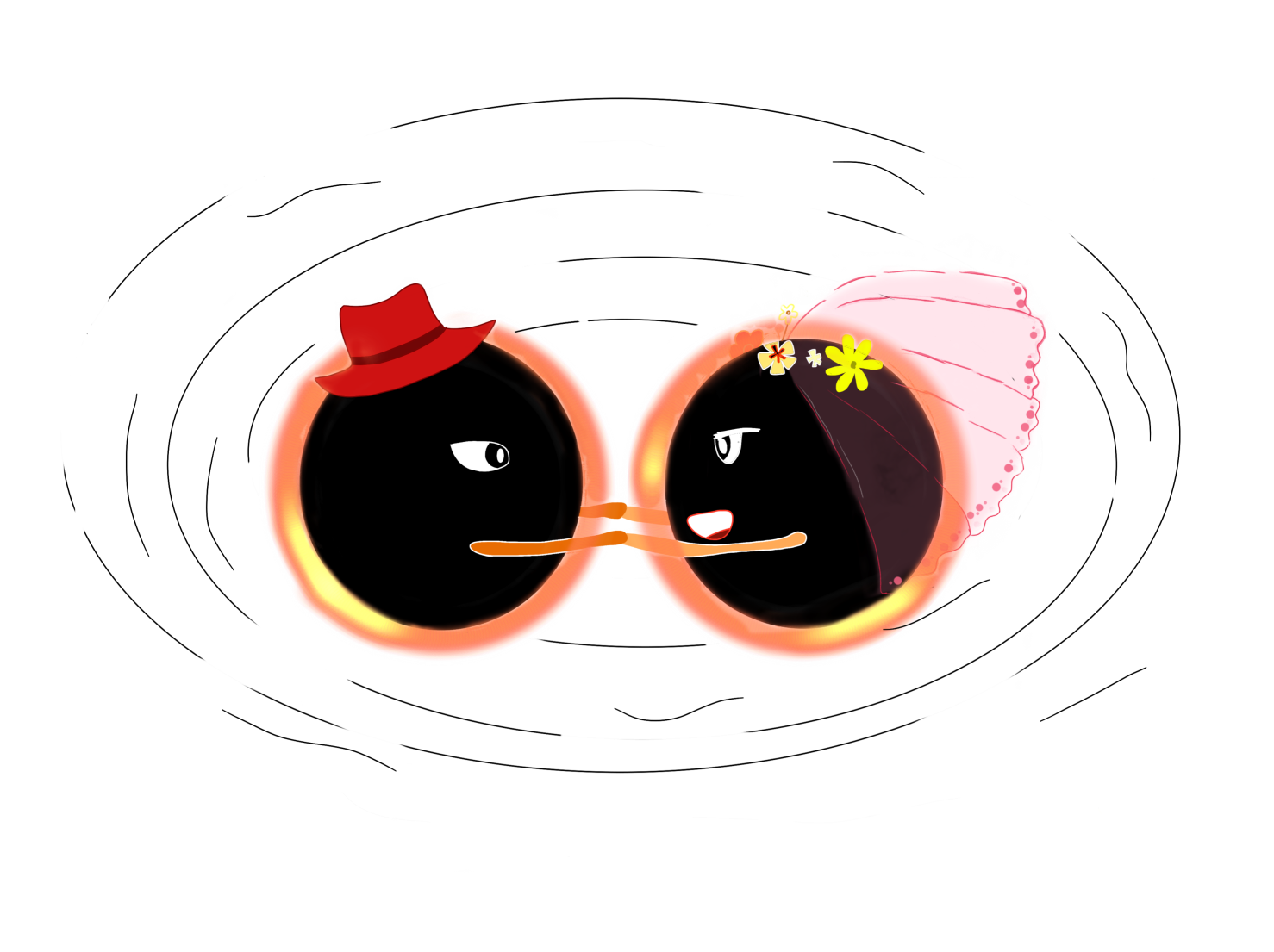 形象创作
|设计思路
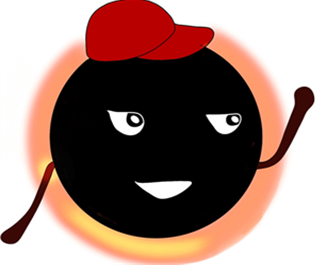 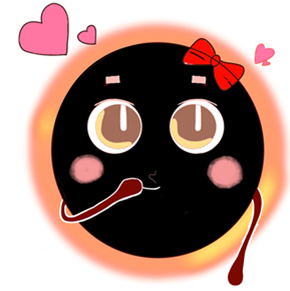 黑洞情侣二人组
形象创作
|设计思路
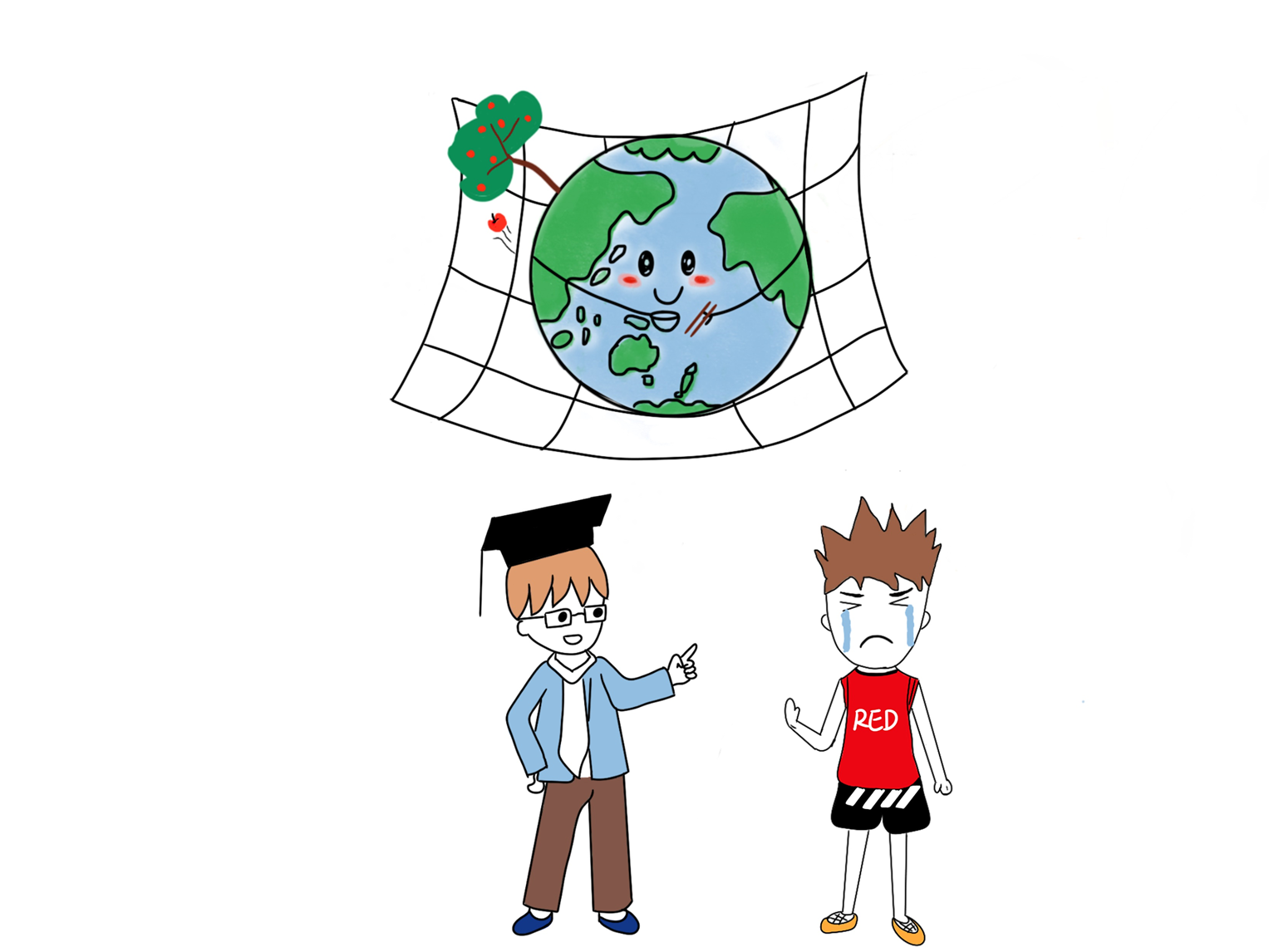 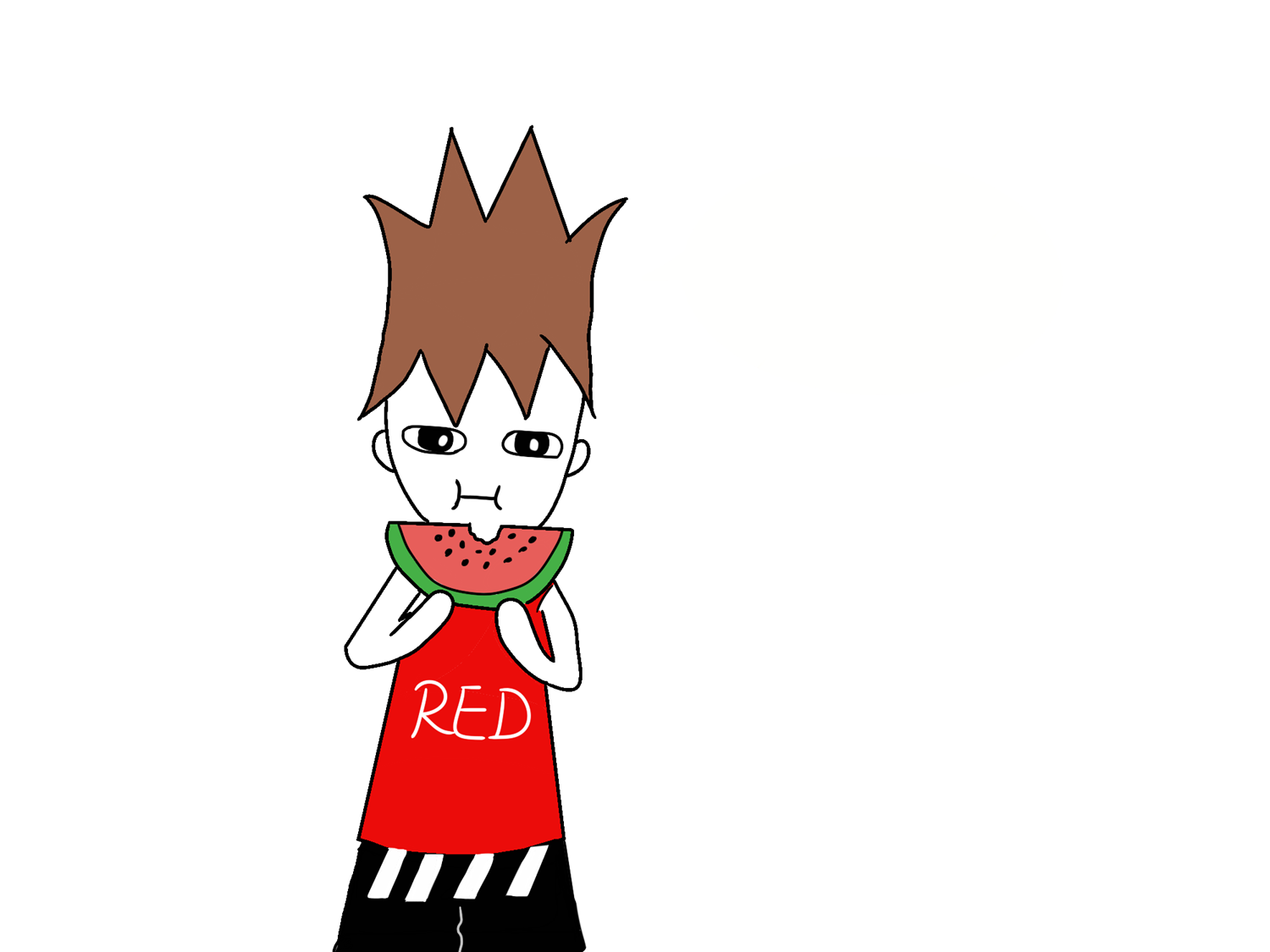 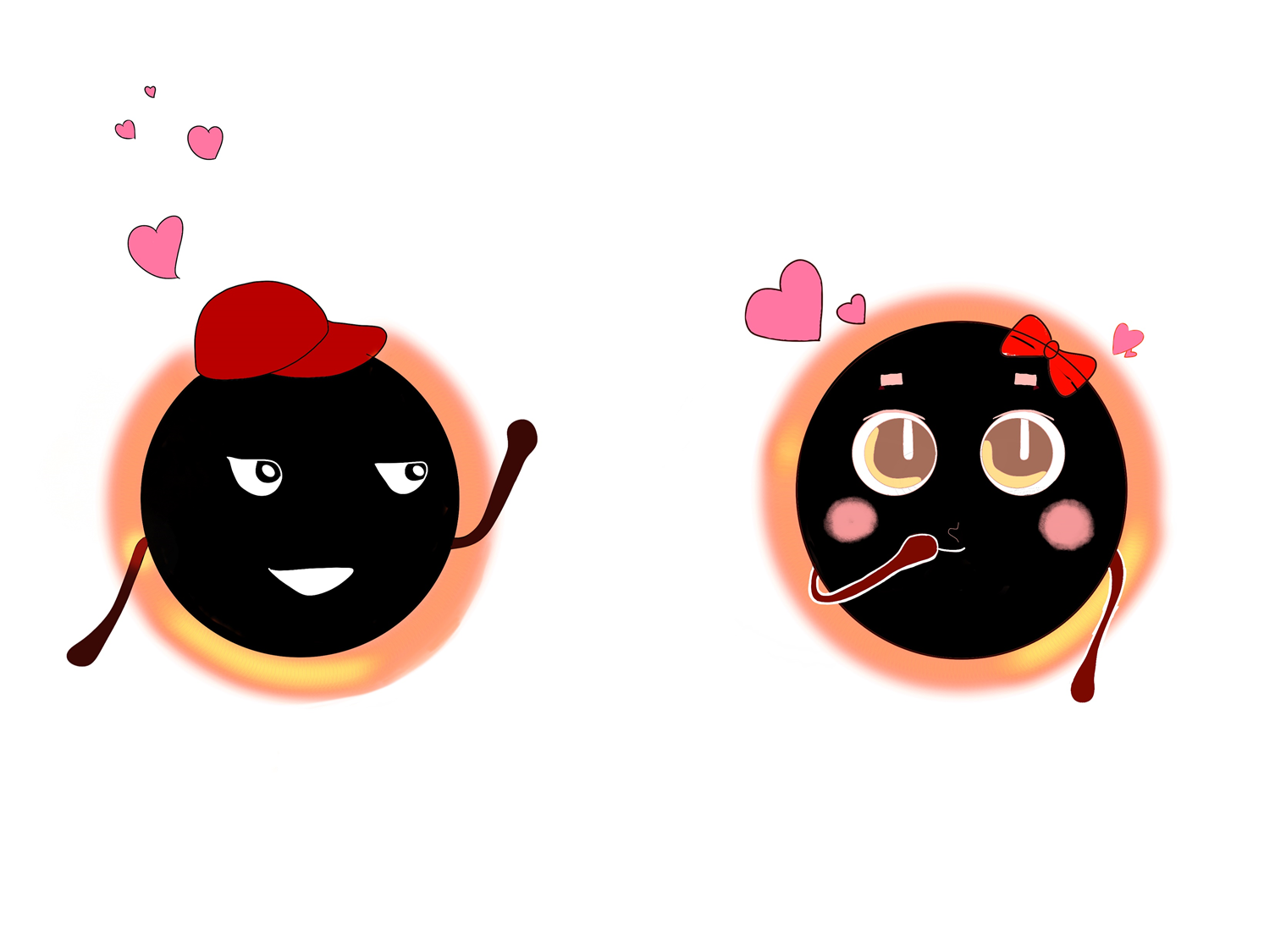 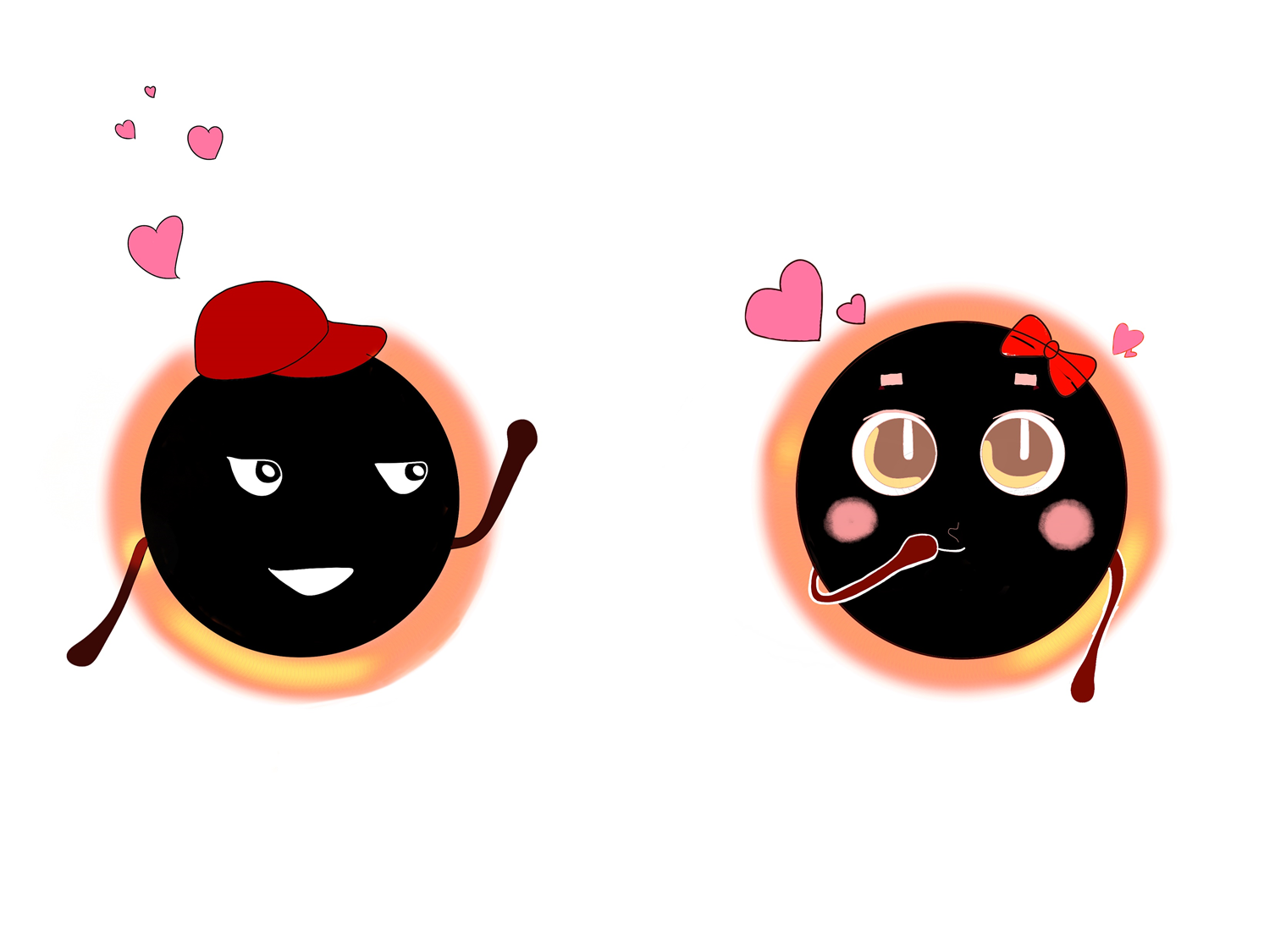 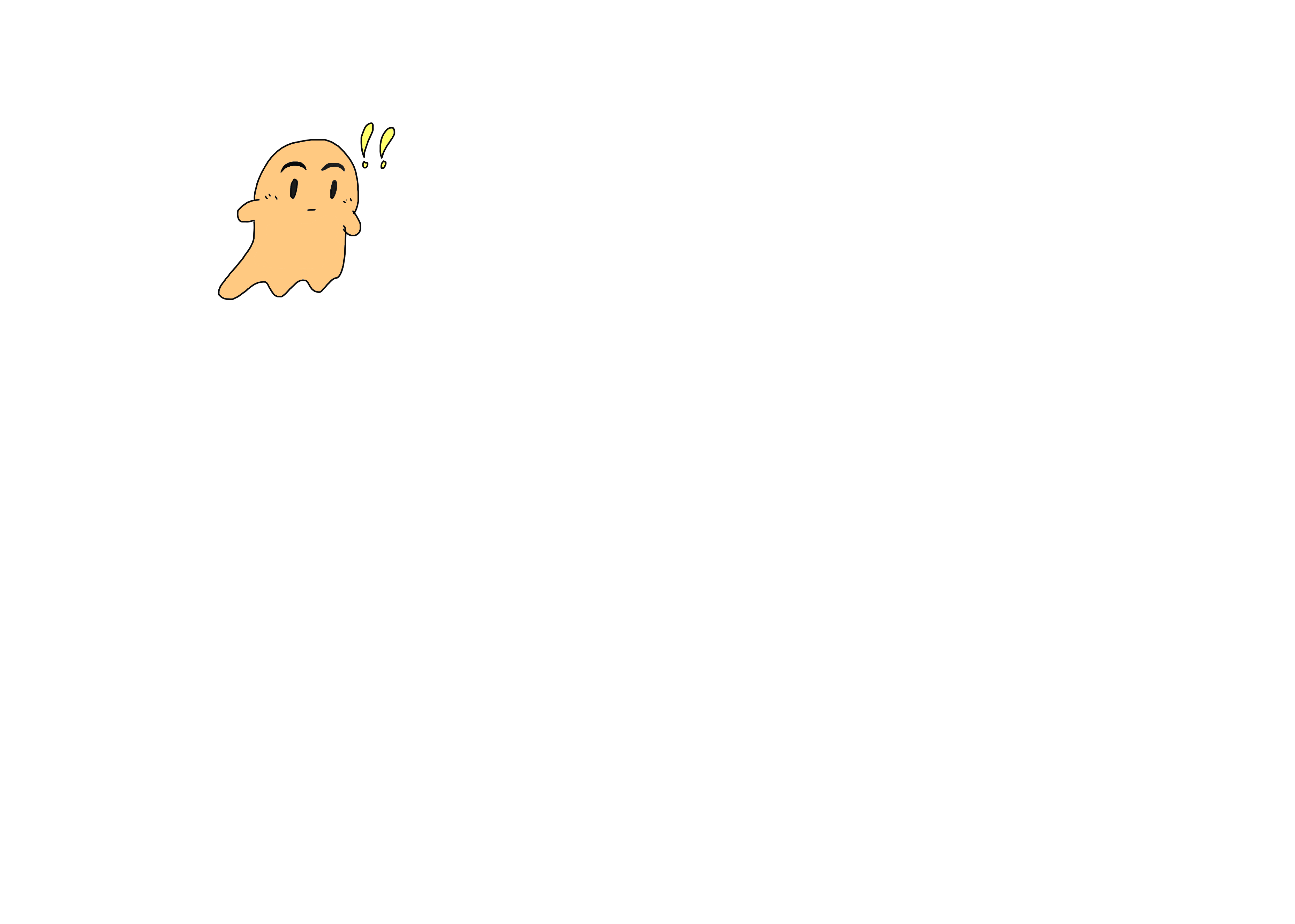 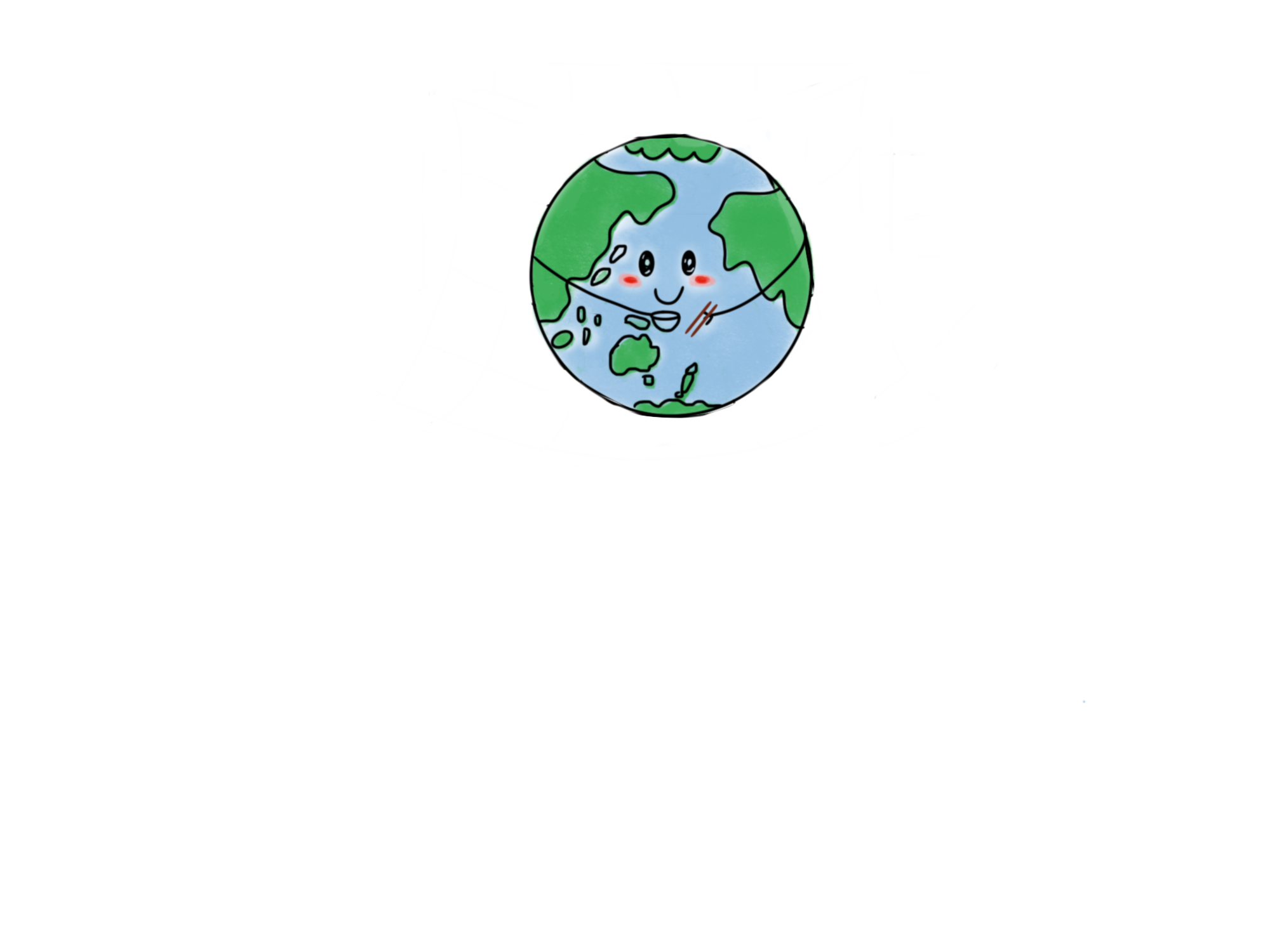 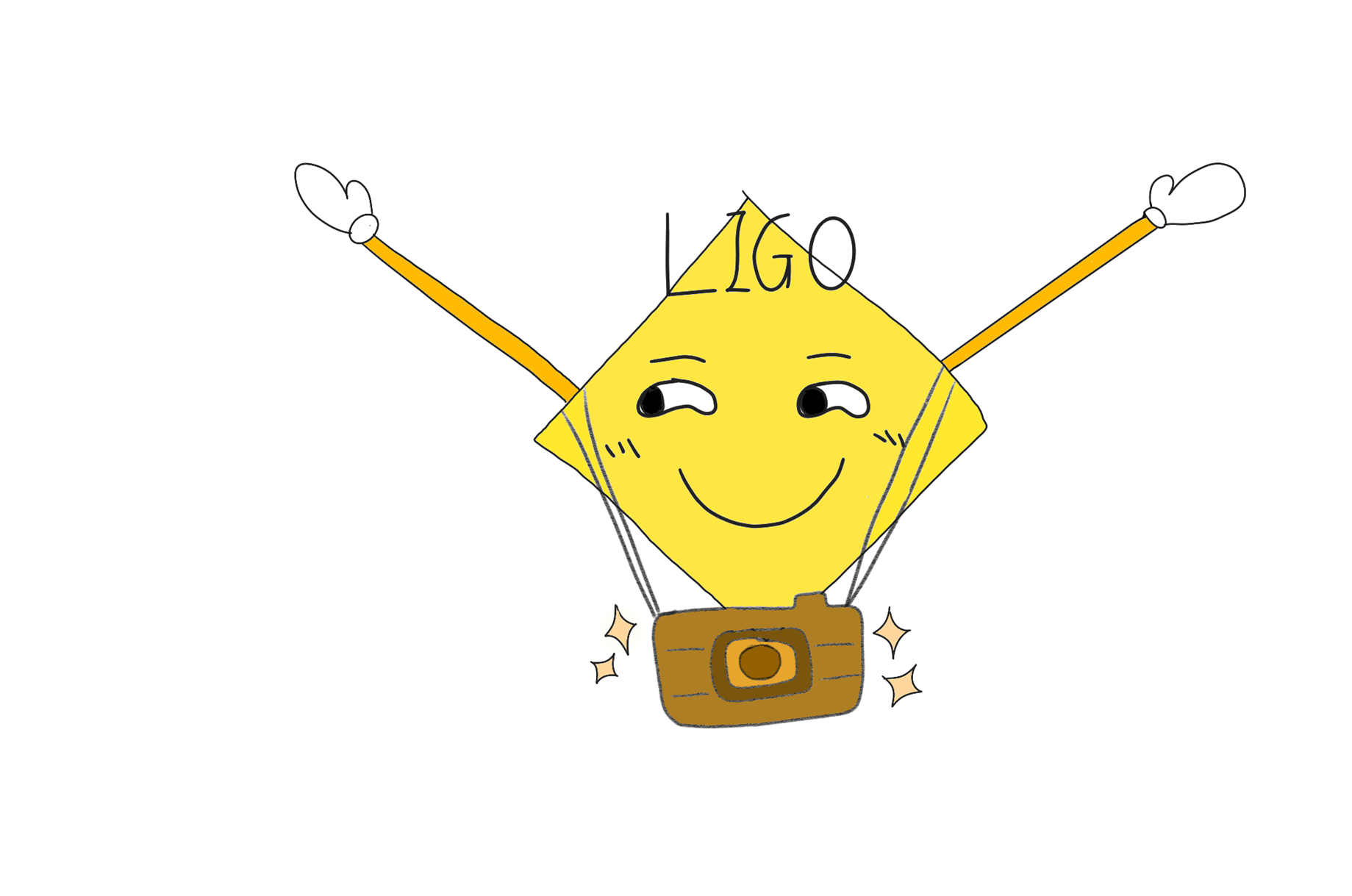 设计思路
剧情设计
剧情设计
|设计思路
保证其科学性的基础上，设置有趣的故事情节，运用轻松诙谐的语言展开，将深奥的引力波知识转化成普通大众能够理解的语言，实现寓教于乐
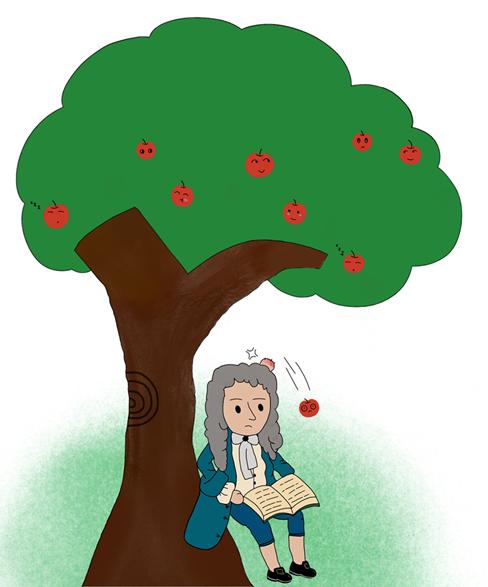 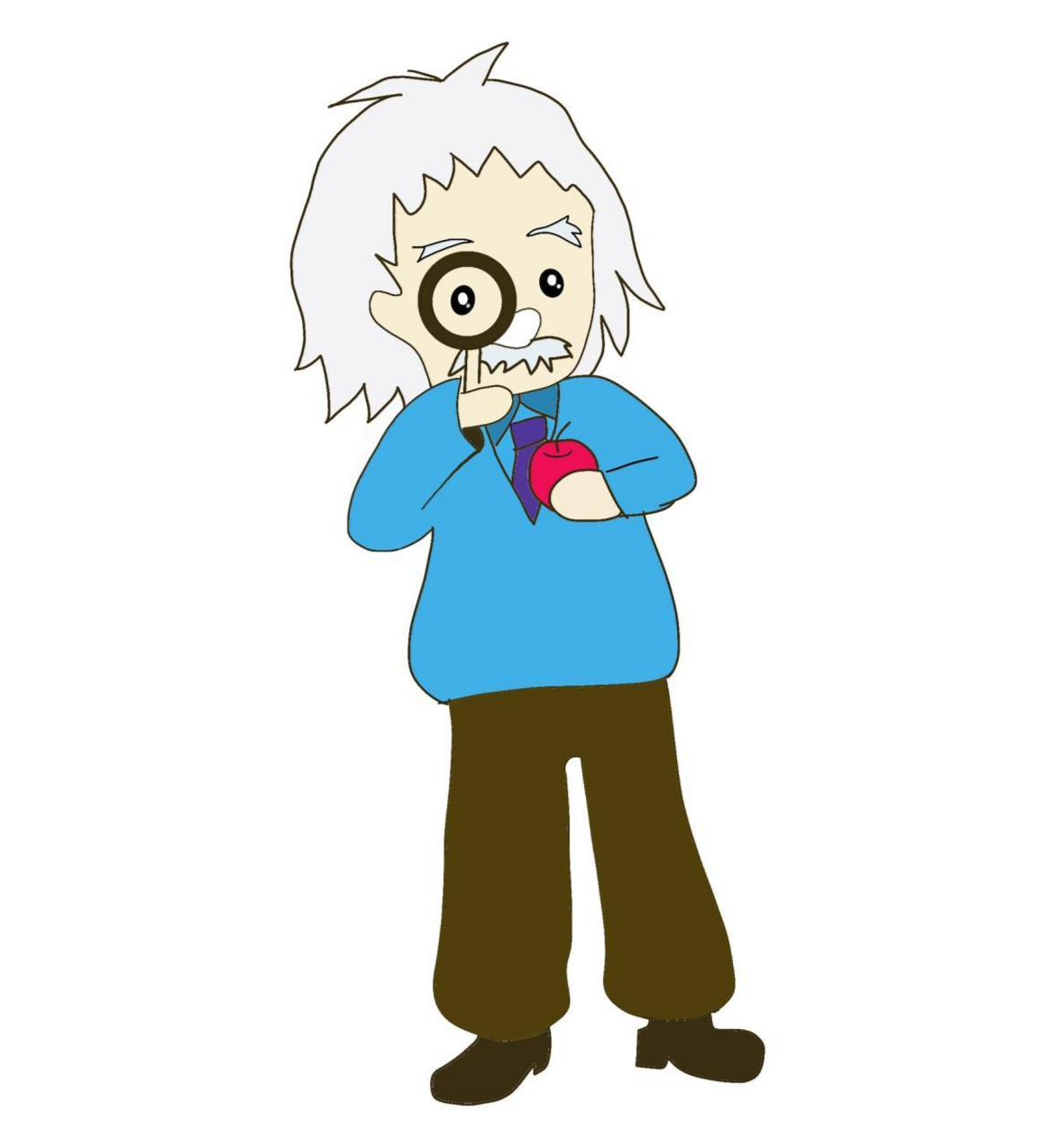 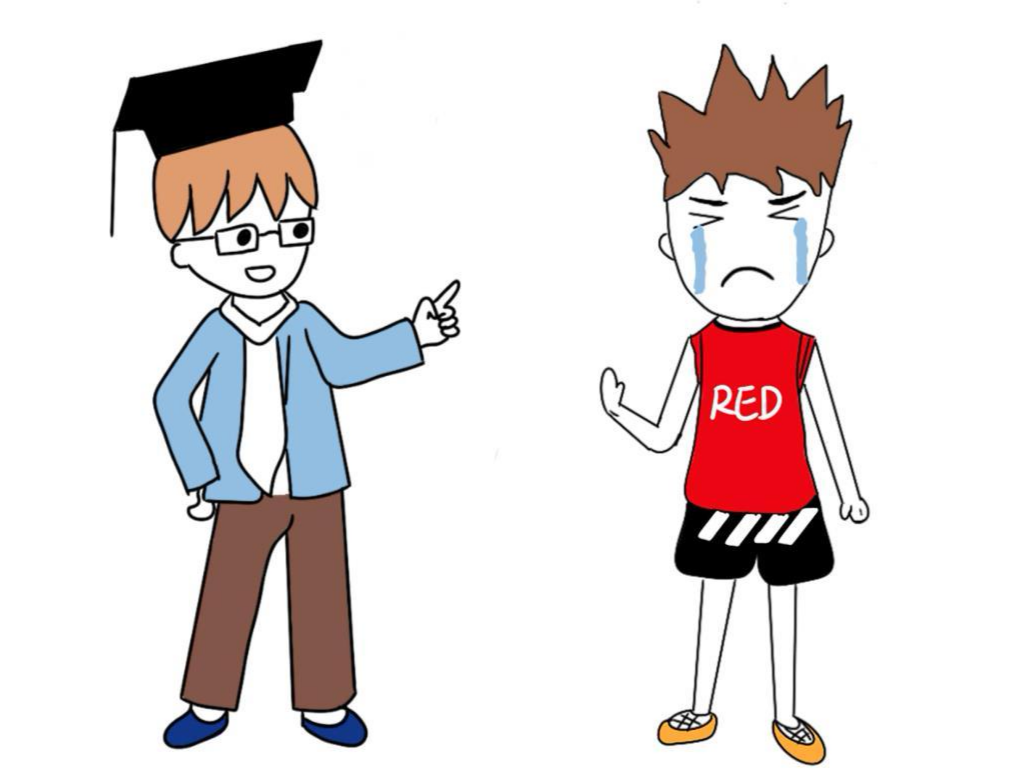 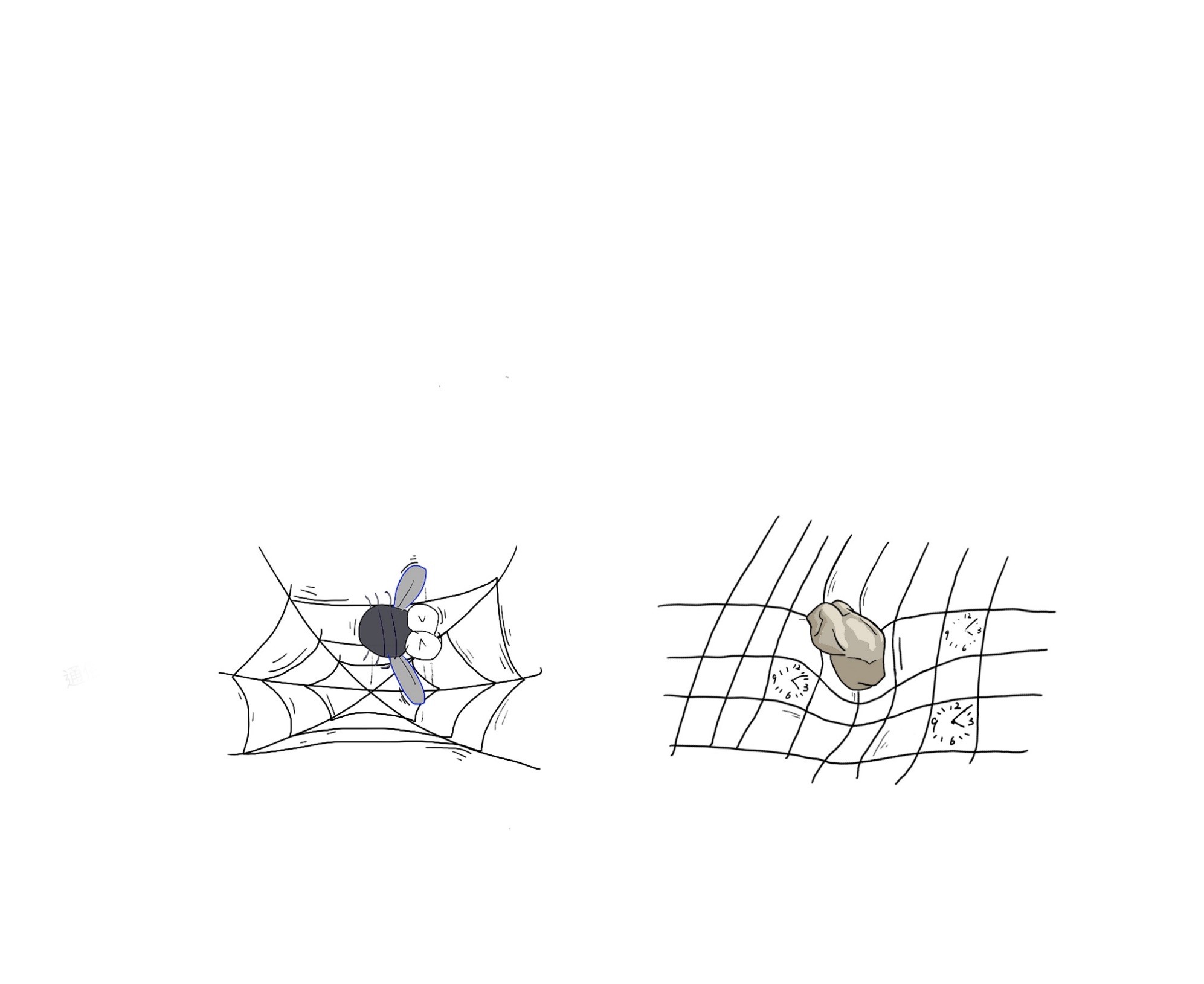 剧情设计
|设计思路
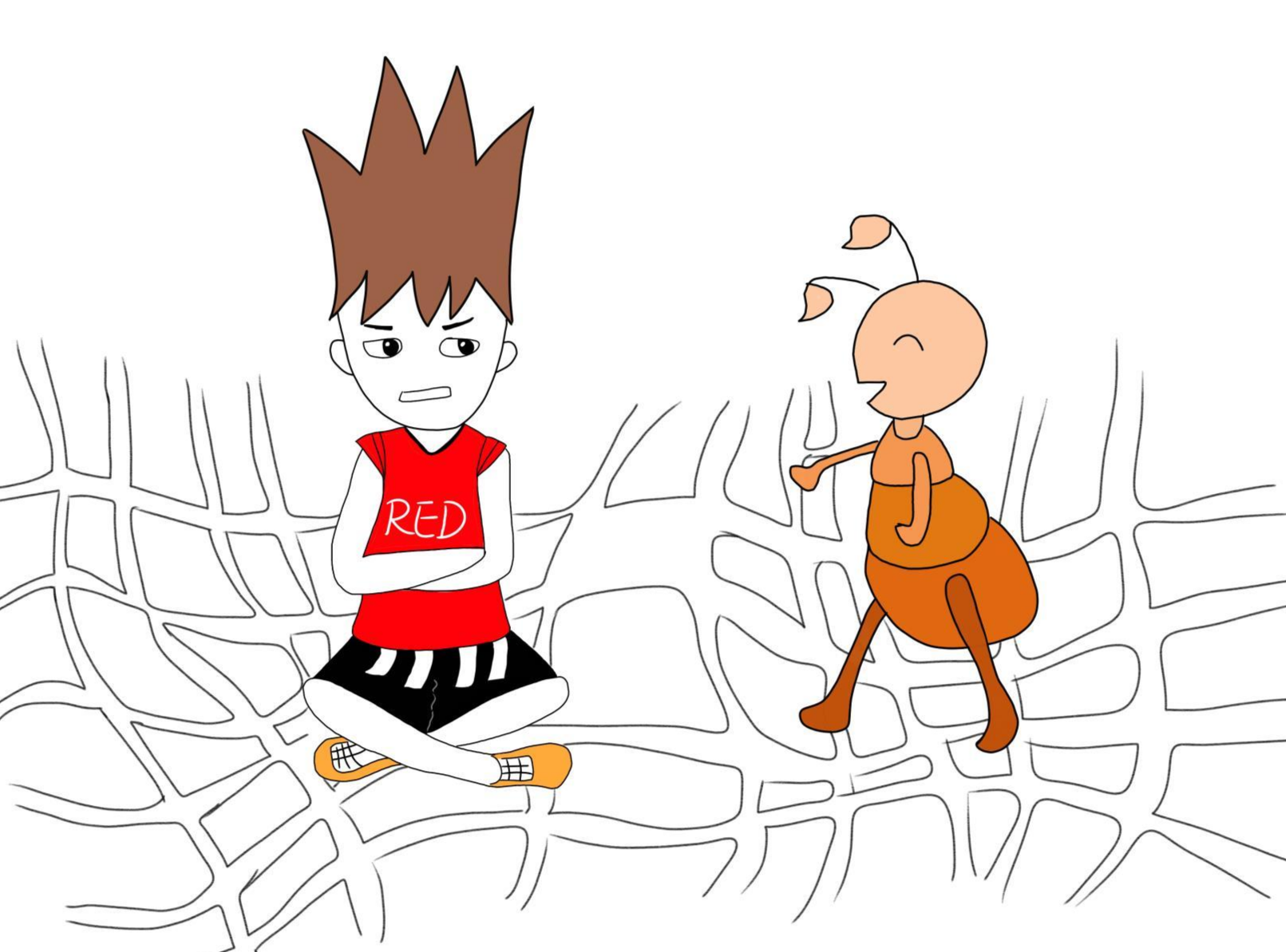 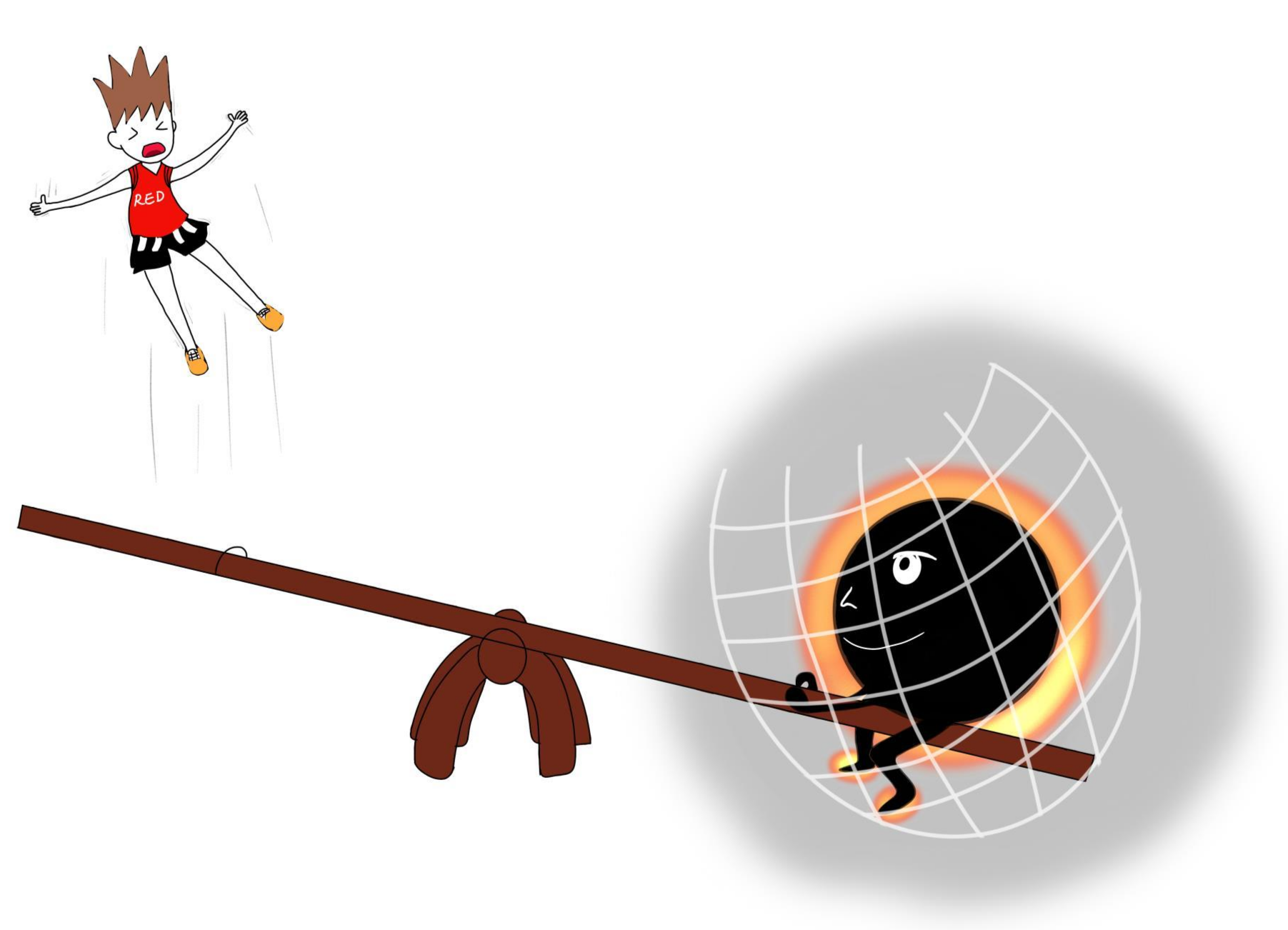 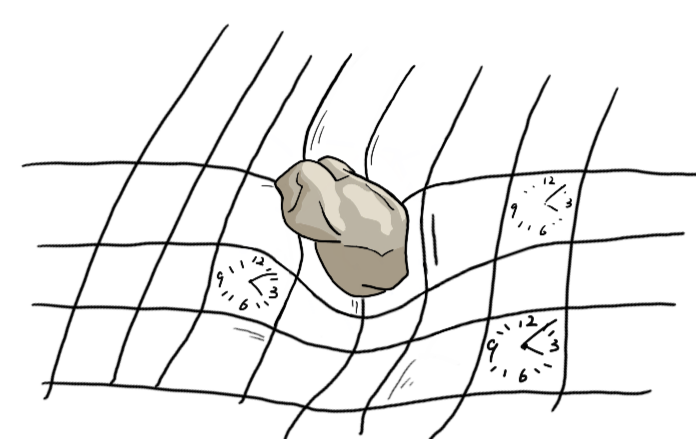 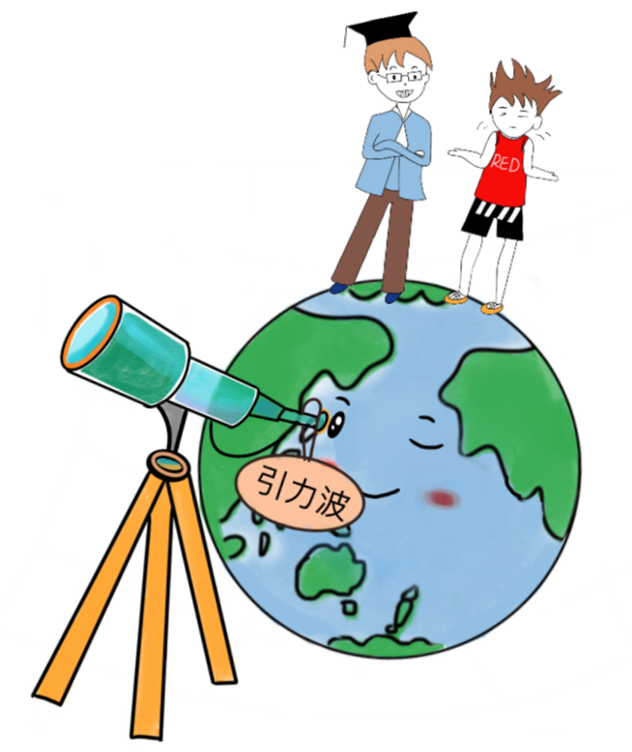 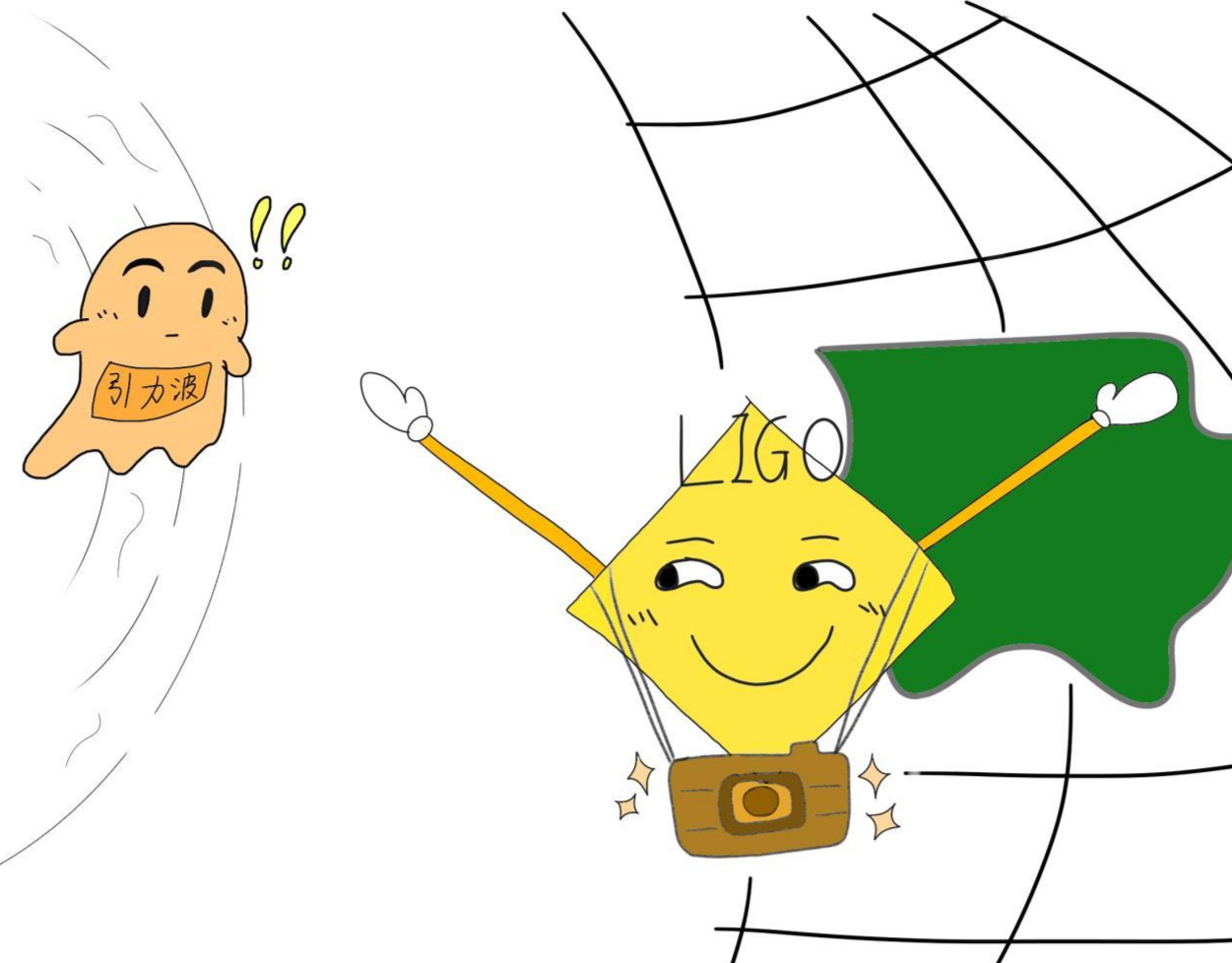 思考展望
|思考展望
以引力波为主题的科普课程的开展贴近大众的生活，也是当今我国天文科普教育的热点之一。在科普过程中，涉及到科学、技术、艺术等多个学科的融合 , 将多门学科联系起来，并注重了知识与真实情境的联系。
我们期望天文科普漫画可以为科普工作提供一种新的思路，也希望在未来能够将更多的天文知识绘制成轻松有趣的漫画，帮助普通大众更好地了解天文世界。
谢谢大家